JE[U]COMMENCE AUJOURD’HUI
Votre mission : devenir un agent secret pour sauver la planète
Sensibiliser / Outiller / Donner une place d’acteur
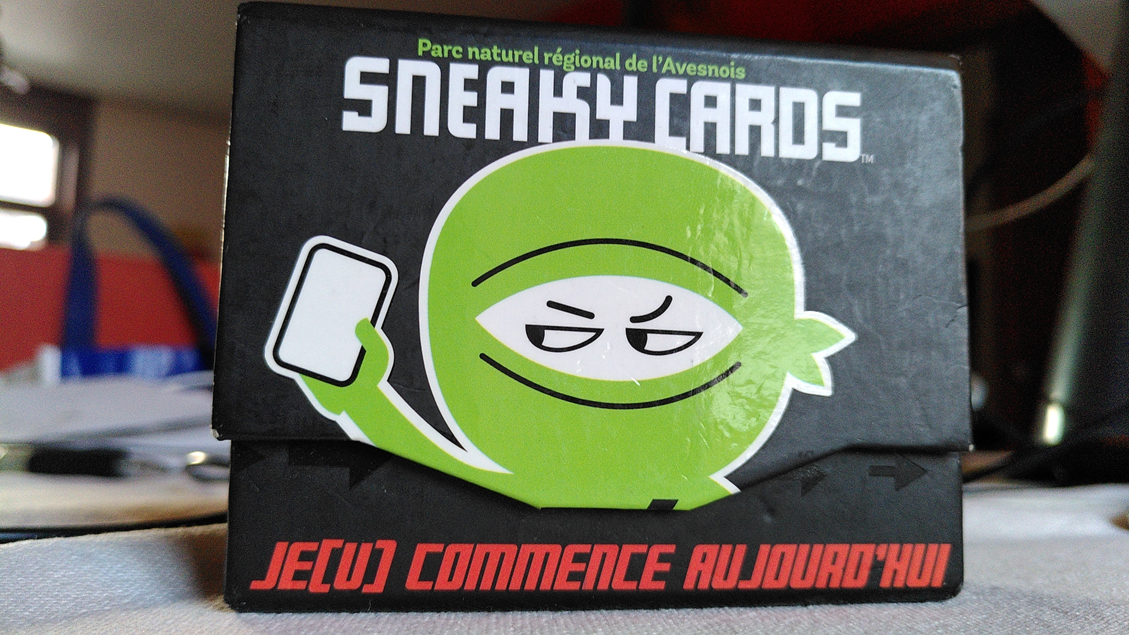 36 cartes – 36 missions – 36 gestes – 1 application
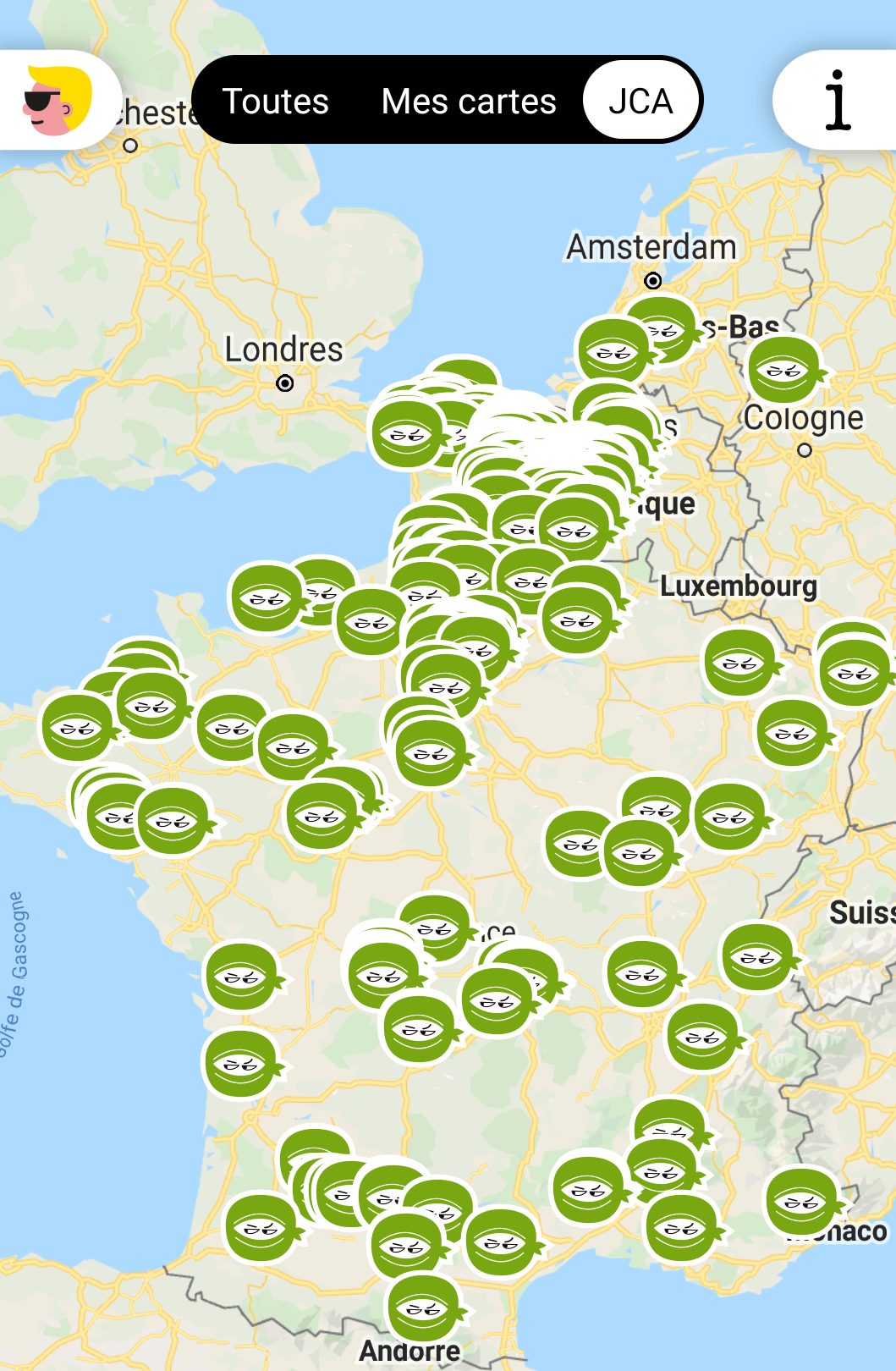 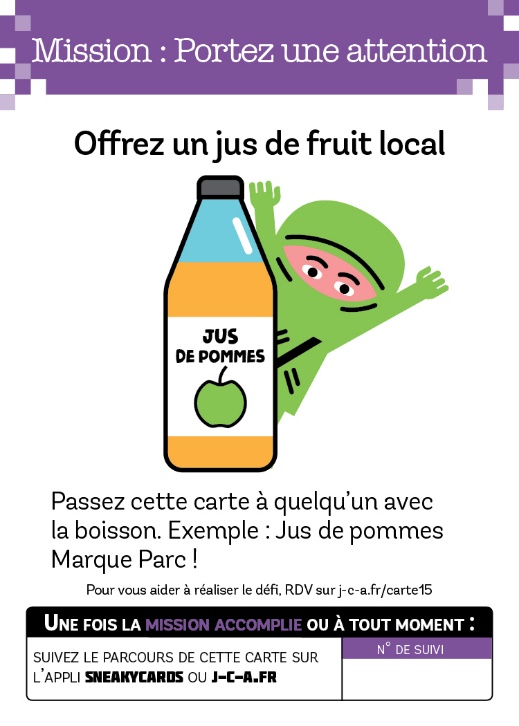 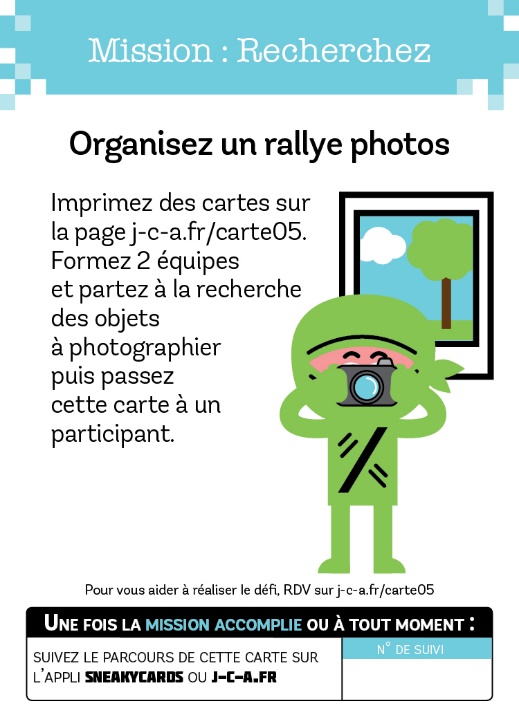 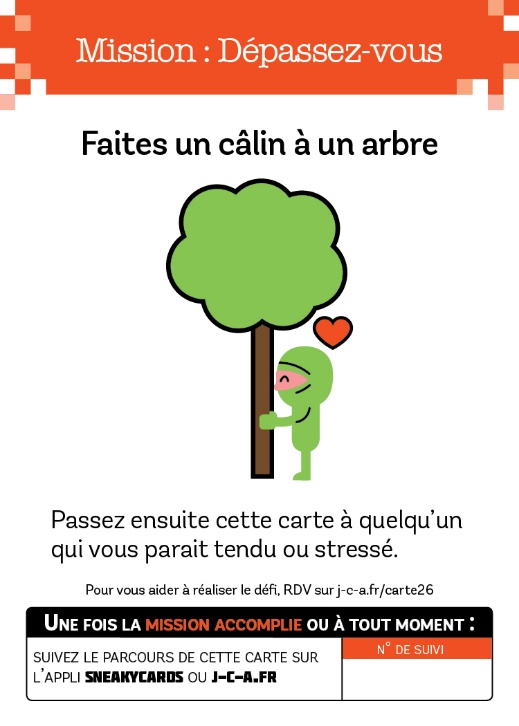 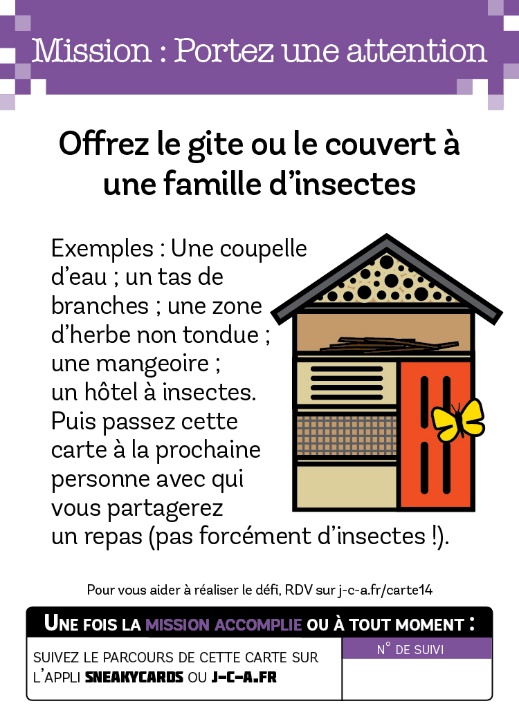 Sneakycards
1 conférence quiz
Vidéo : https://www.j-c-a.fr/conferences-quizz/
1 site ressource
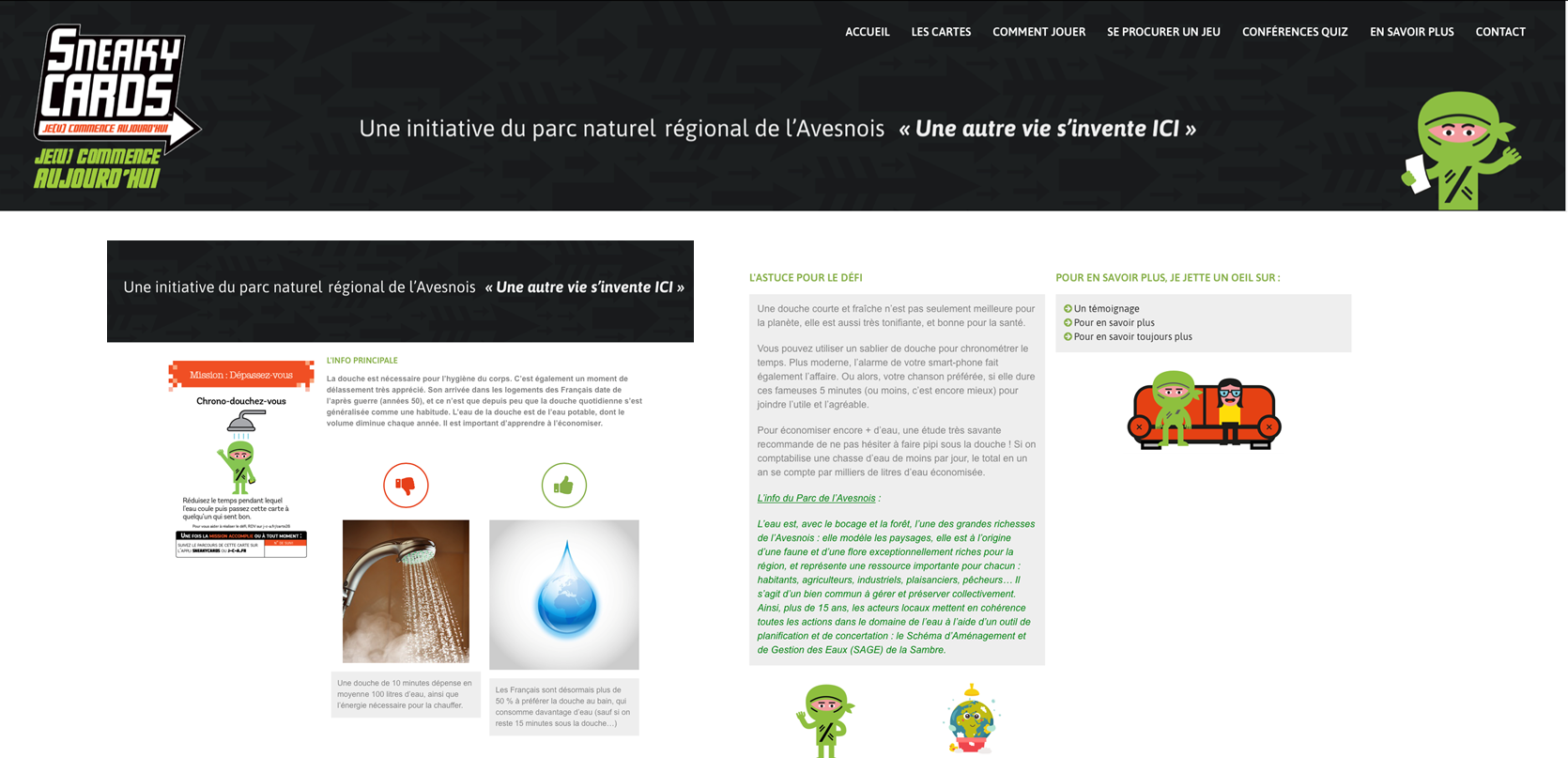 1 programme éco délégué
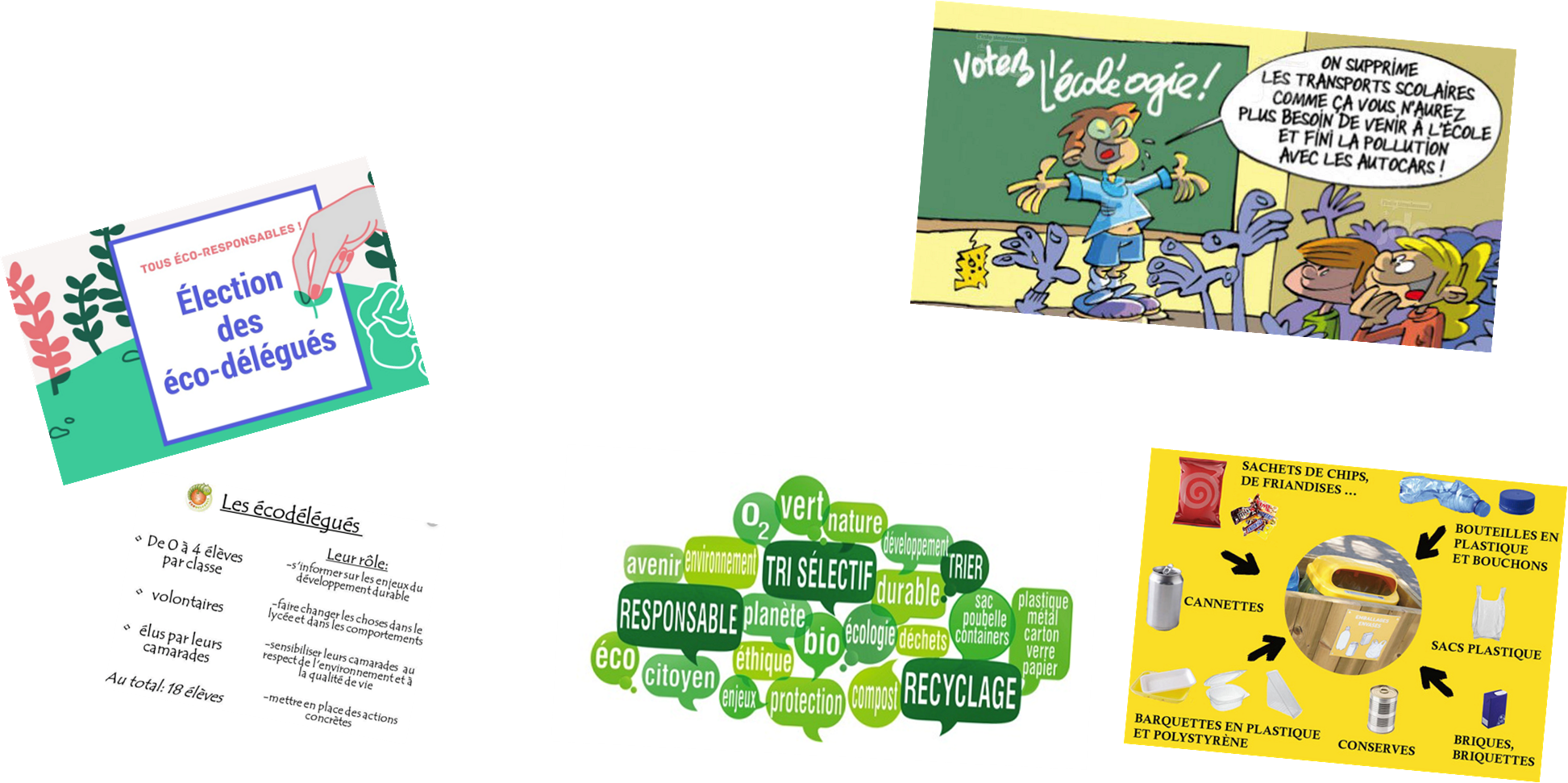 1 nouvelle édition en 2021
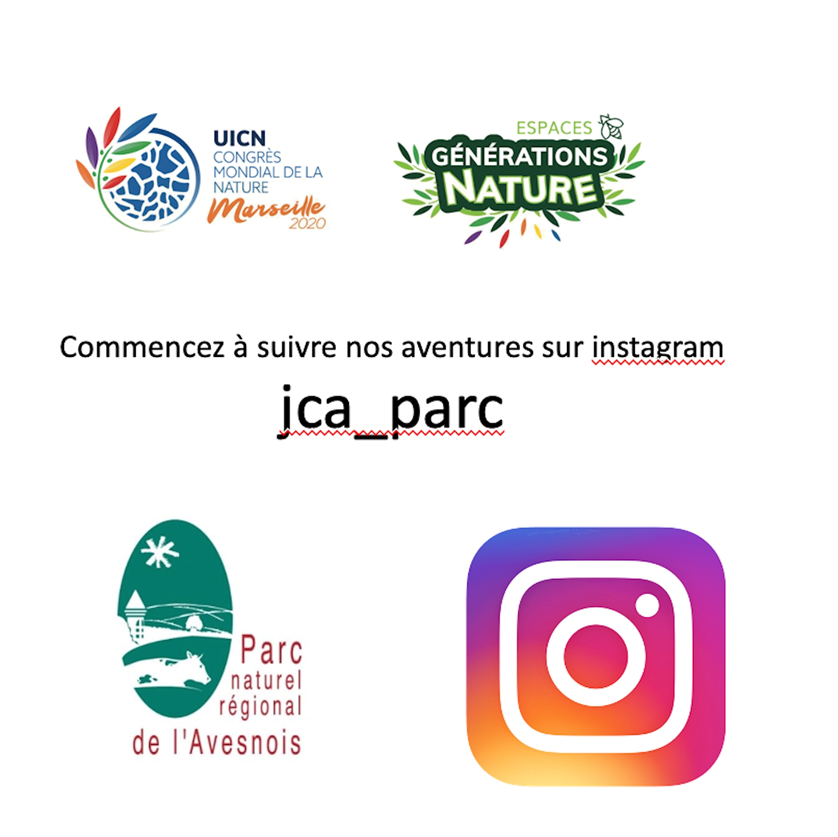 Merci pour votre attention